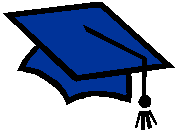 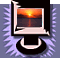 Простейший графический редактор Paint. Сохранение и открытие рисунка.
Операционная система Windows  имеет графический редактор Paint, с помощью которого можно:
работать с растровыми изображениями (состоящими из множества отдельных цветных точек – пикселей);
создавать и редактировать графические изображения, используя инструменты и краски;
Компоновать рисунки из отдельных  частей;
Вводить и формировать текст в рисунке.
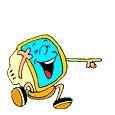 Графический редактор Paint запускают командой
Пуск > Программы > Стандартные > Графический редактор Paint.
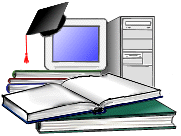 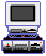 После запуска на экране открывается рабочее окно программы Paint.
Основную часть окна составляет рабочая область. По краям рабочей области появятся полосы прокрутки.
Панель инструментов
Содержит кнопки инструментов для рисования. При выборе инструмента в нижней части панели может появиться окно для дополнительной настройки его свойств.
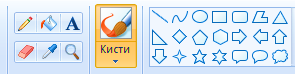 Отмена   действий
Выберите Отменить в меню Правка. 

Чтобы отменить предыдущие действия, можно воспользоваться комбинацией клавиш CTRL+ Z. 



    Примечание 

  Пользователю разрешается отменить 4 последних действия.
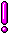 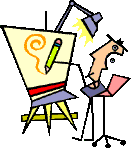 Практическая работа
Практическая работа
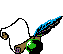 Задание№1. Нарисуйте овал и раскрасьте с помощью заливки
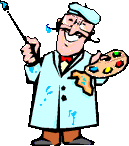 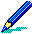 Задание №2
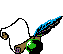 Используя инструменты, нарисуйте цветик - семицветик и раскрасьте его.
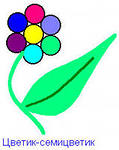 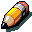 Домашнее задание
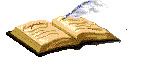 К следующему уроку придумайте, какие рисунки можно нарисовать с помощью инструментов Линия, Карандаш, Кисточка. Можно изобразить их на альбомном листе.
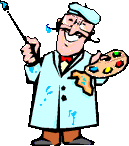 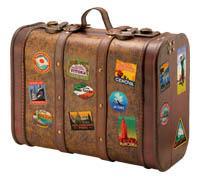 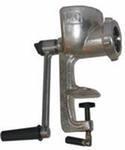 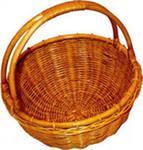